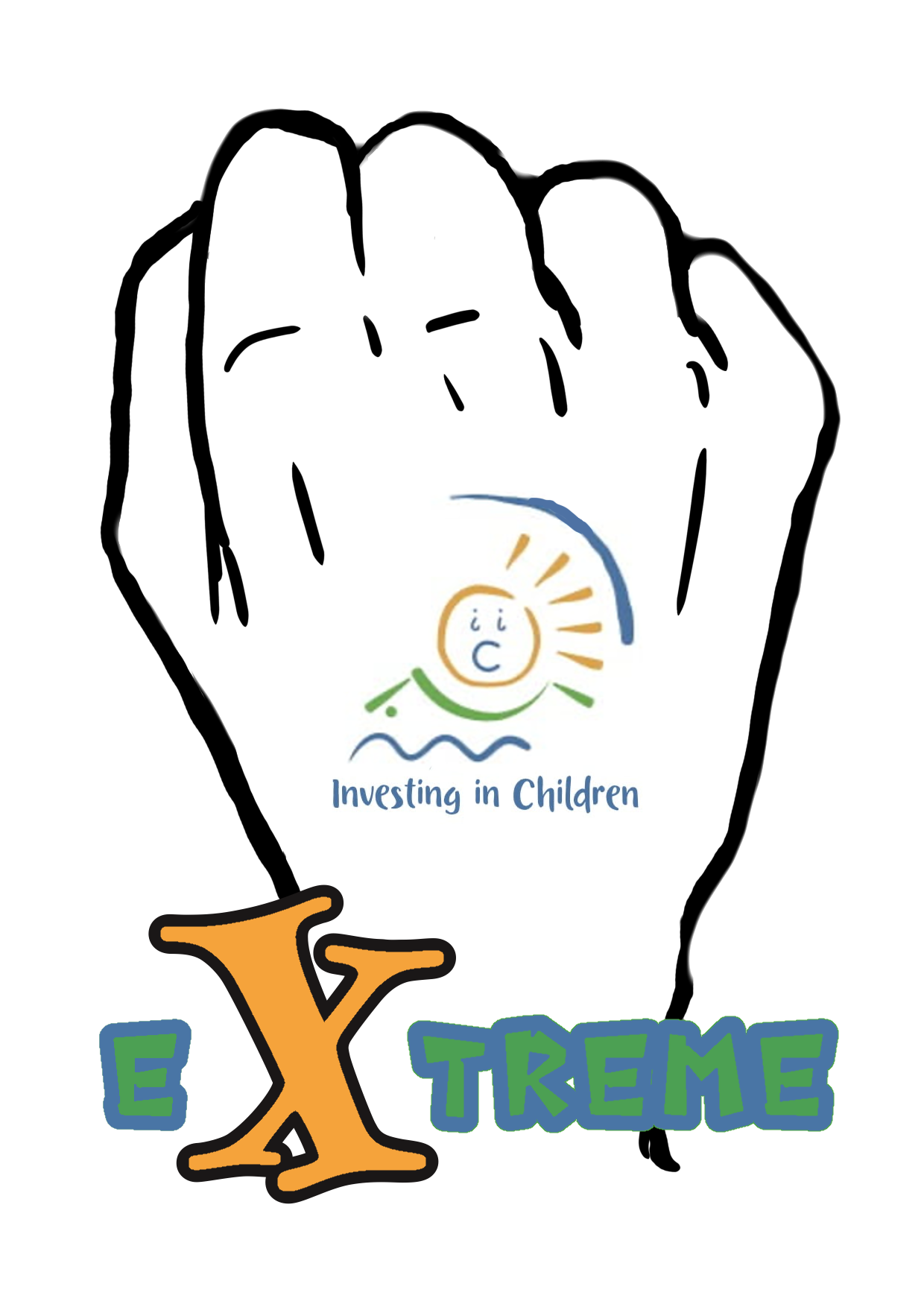 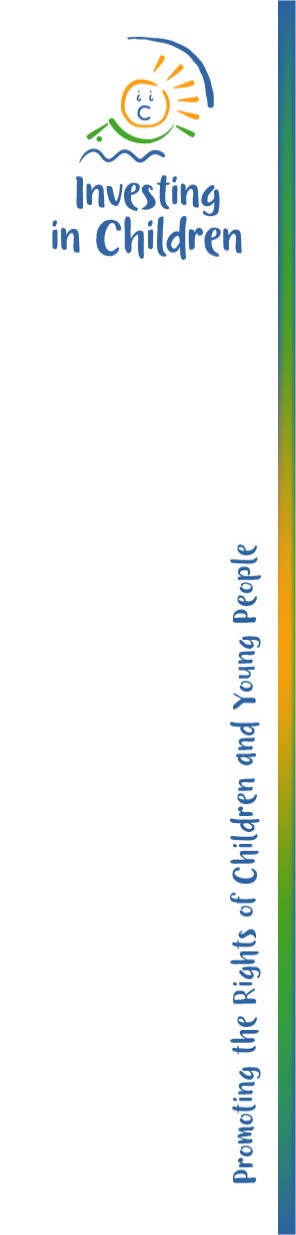 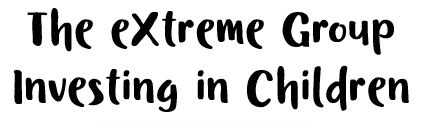 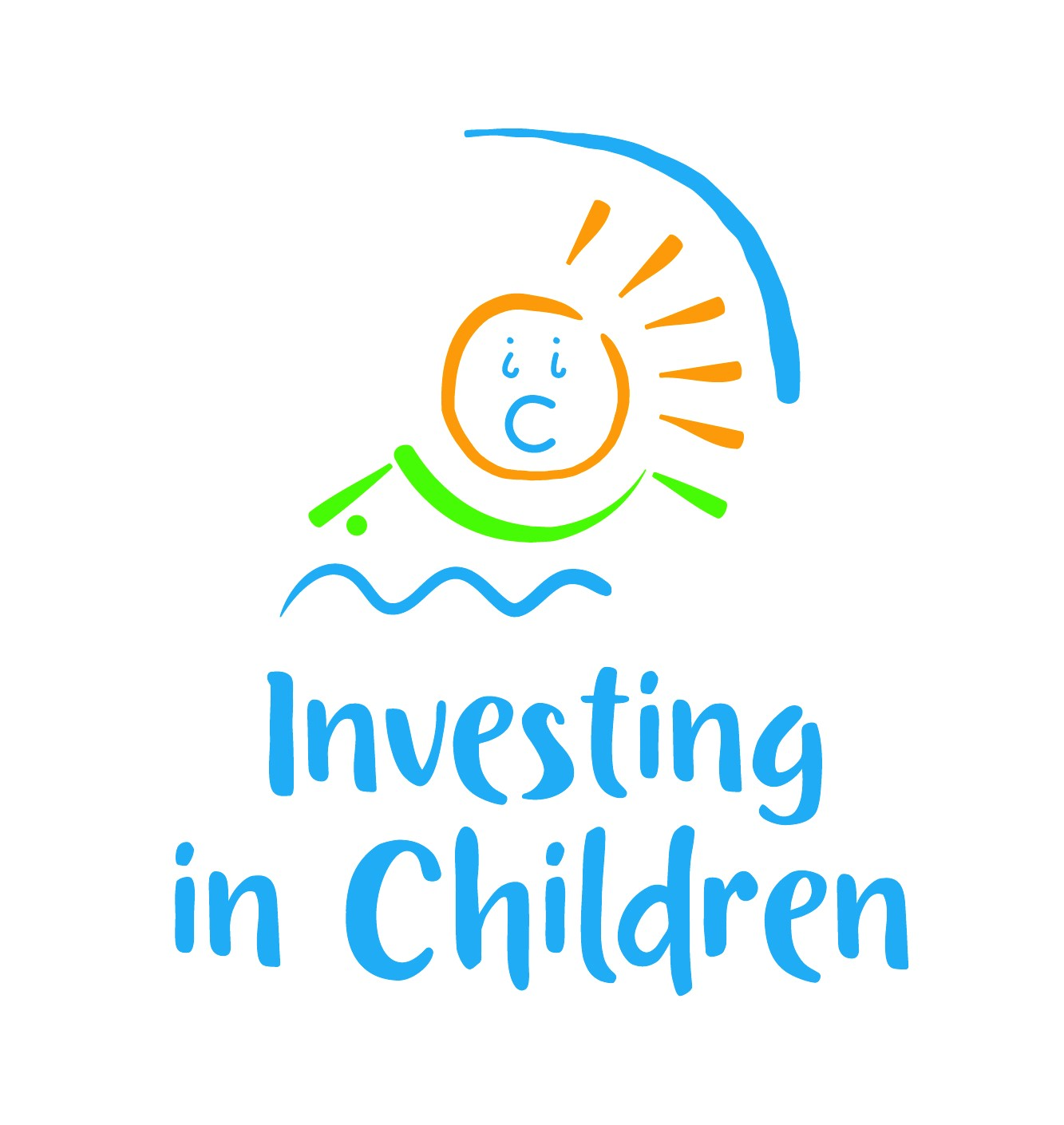 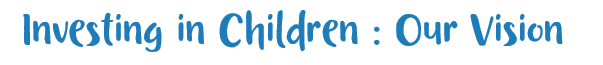 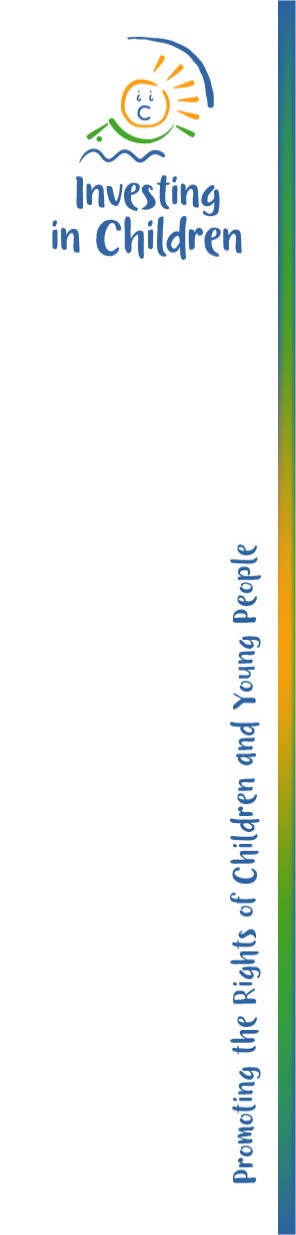 Children and young people possess the same rights as the rest of humanity. 
Young people experience a better quality of life in society in general terms.
The services they access recognise and respect their human rights.
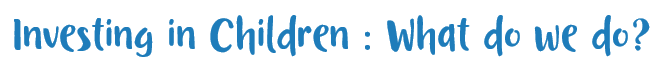 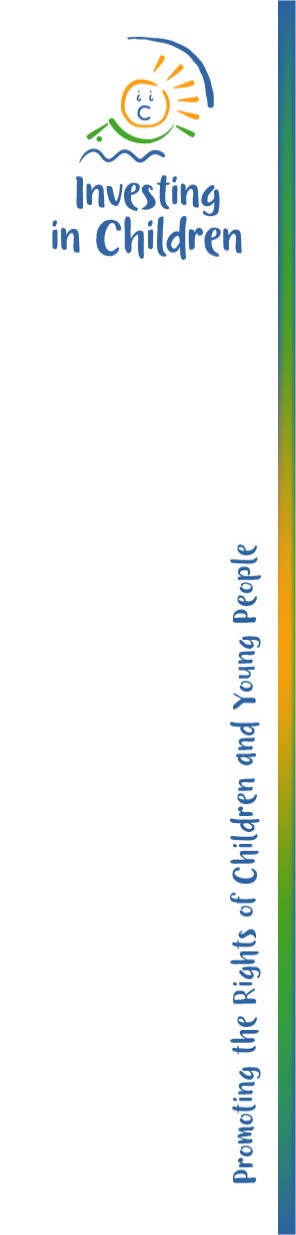 IiC creates opportunities for children and young people to become genuine participants in decision making processes
IiC works with a range of organisations to promote and engage in dialogue with children, which leads to real change 
We provide a platform for children and young people to share their ideas for creative and supportive projects.
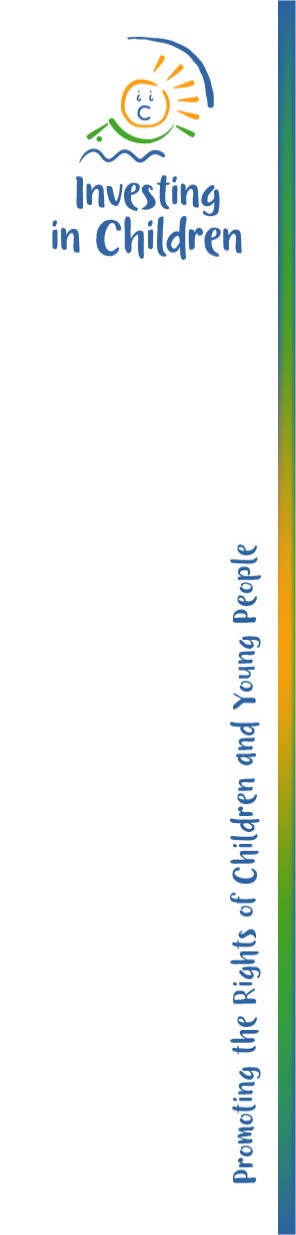 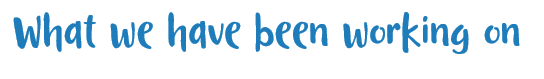 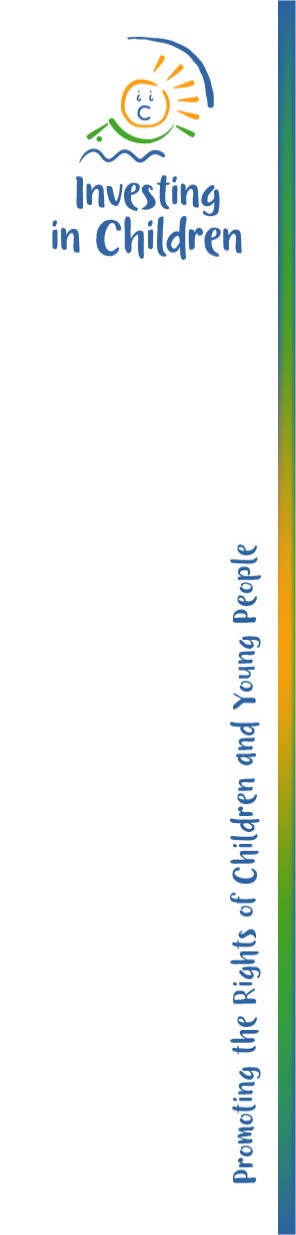 Language of Autism
Your Autism 
SEND Promise




Transport
Leisure
Key messages for social workers
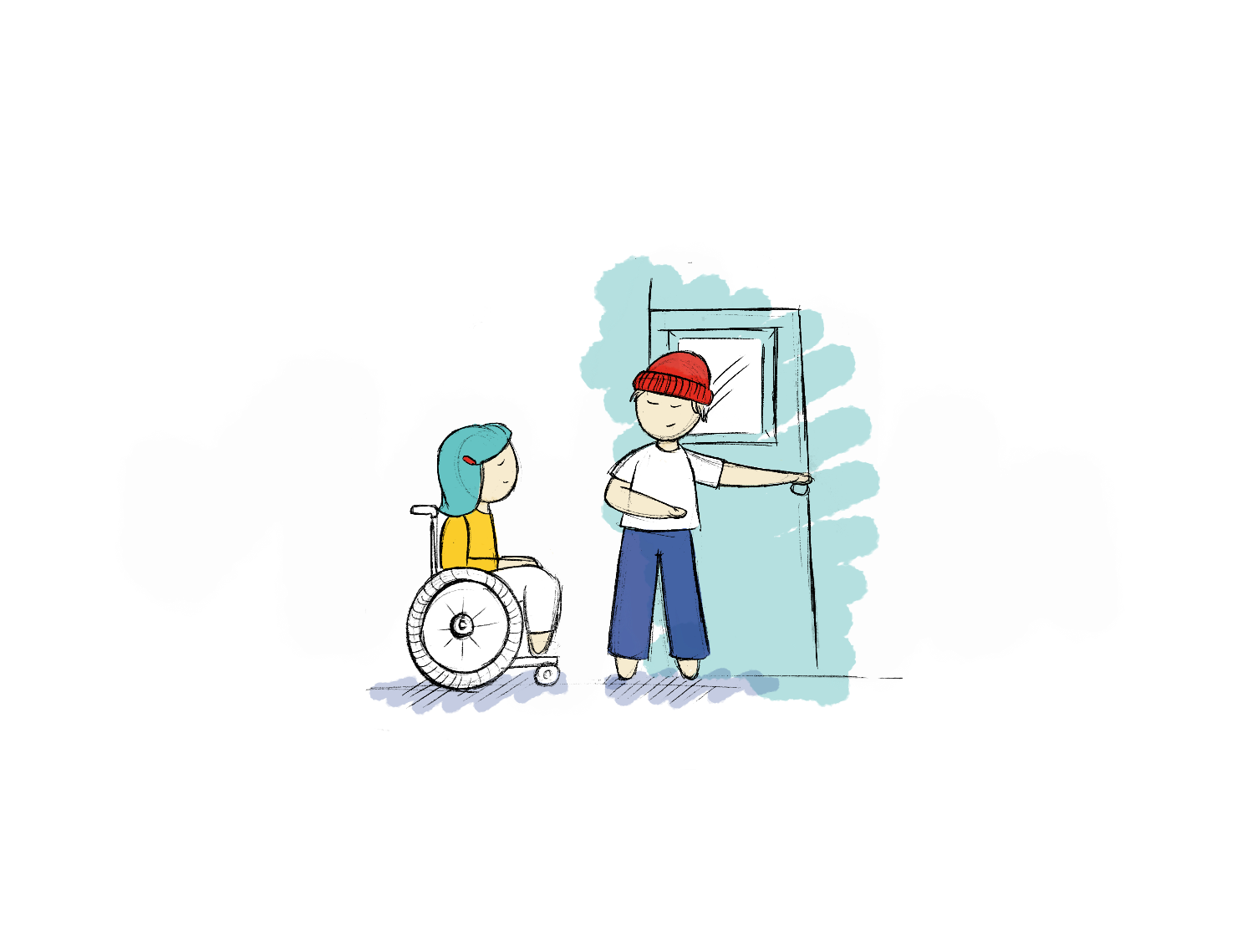 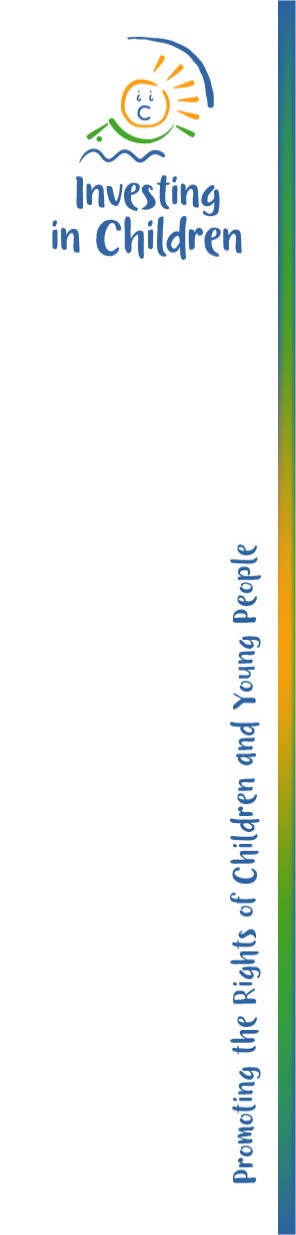 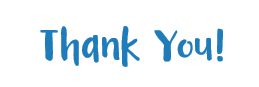 Find out more or get in touch: info@investinginchildren.net
0191 307 7030
https://investinginchildren.net/
https://yourautism.co.uk/